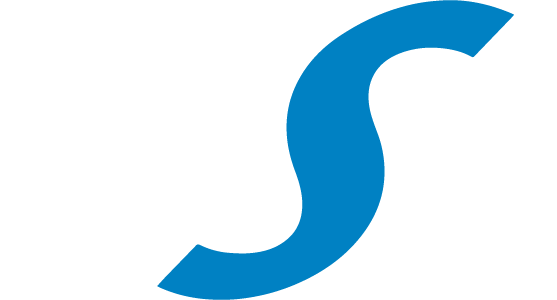 Marketing
Results 2021 / Plans 2022

AGM Barcelona – October 6th 2021
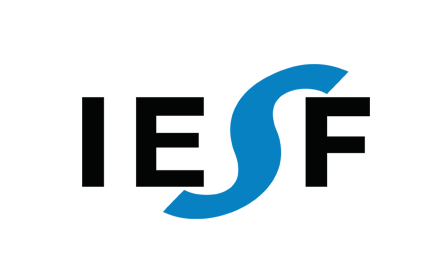 Partnership Development
AMERICAS – EMEA – ASIAPAC
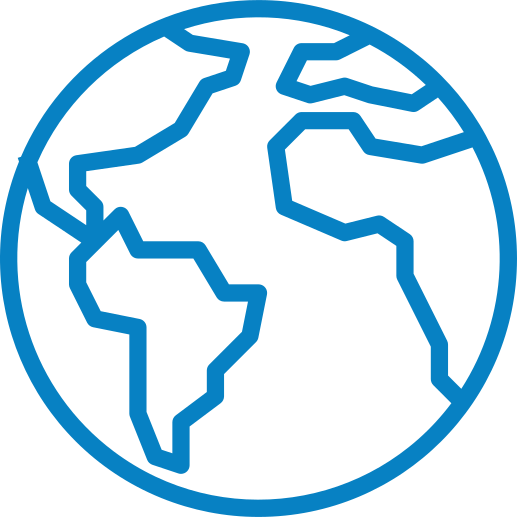 “Since 2002, successfully delivering
 local executive talent through a global network of IESF partners”
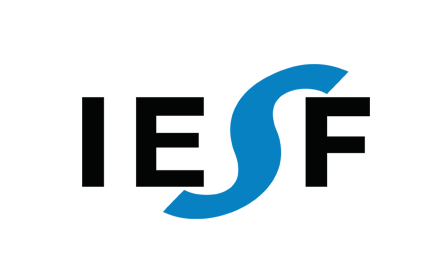 Example
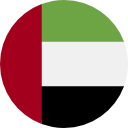 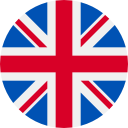 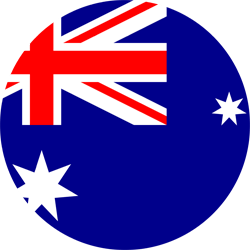 UAE
Australia
UK
Approach – targeted search and additional focused Linked In campaignIf you know potential partners, please share with Kirsten
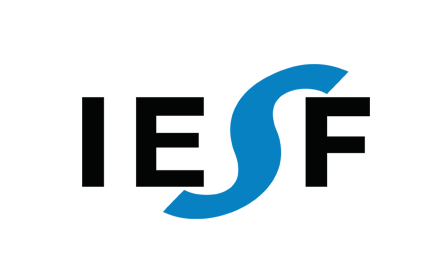 Our search
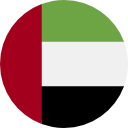 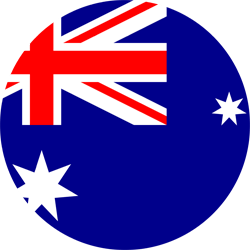 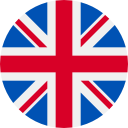 Australia
UK
UAE
Prospects
11
Prospects
11
Prospects
16
Interviews
Interviews
3
Interviews
0
Shortlisted
1
Shortlisted
Shortlisted
Success
Success
Success
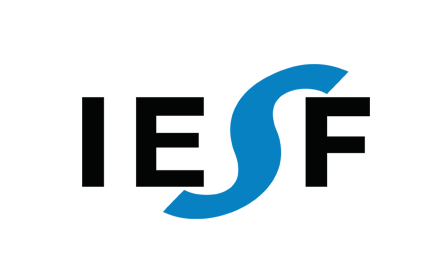 Join IESF – website & Linked In
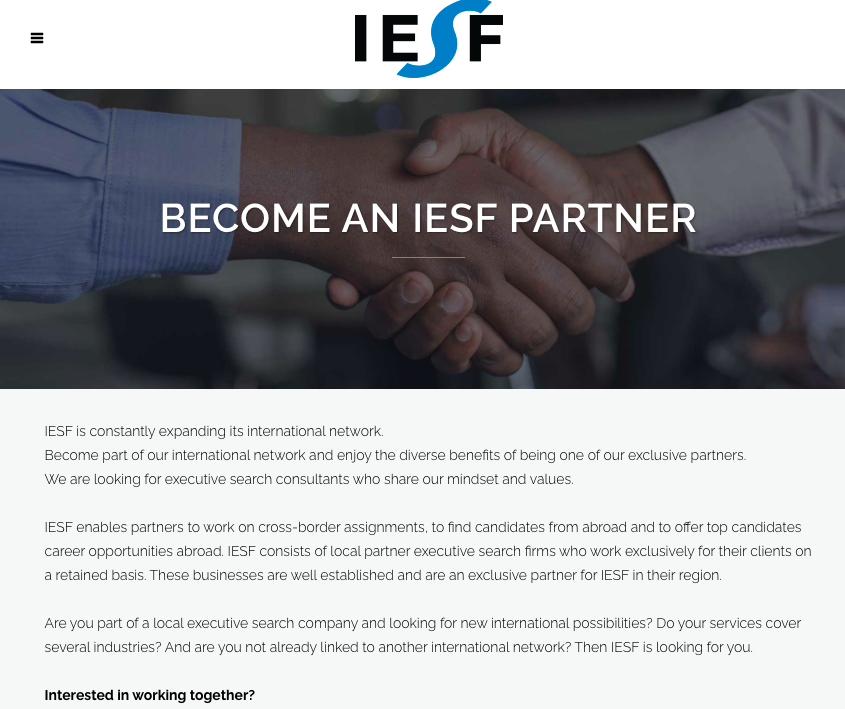 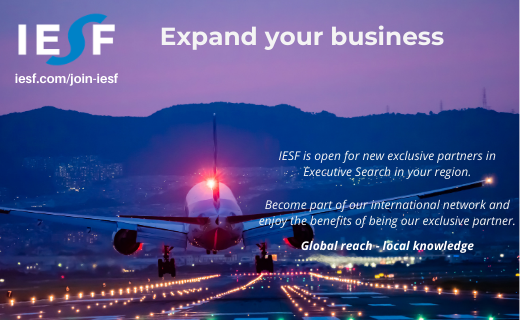 www.iesf.com/join-iesf
IESF Marketing
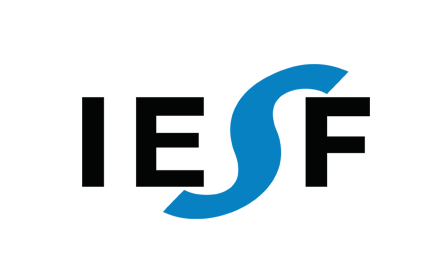 Content Marketing Strategy
Brand Awareness
Brand Loyalty
Customer Education
Customer Engagement
Partnership development
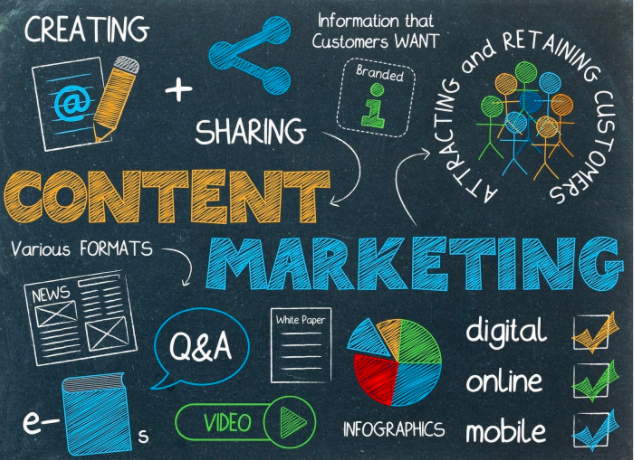 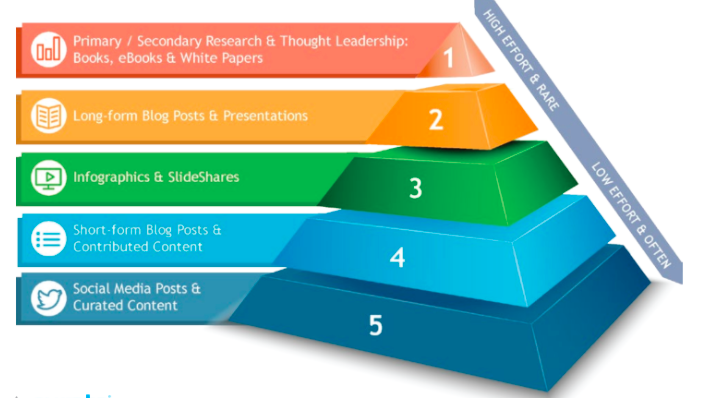 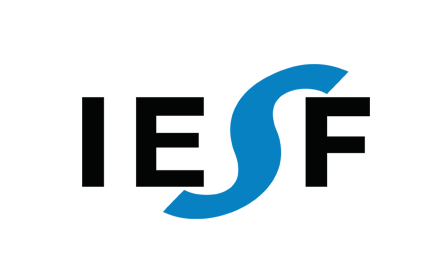 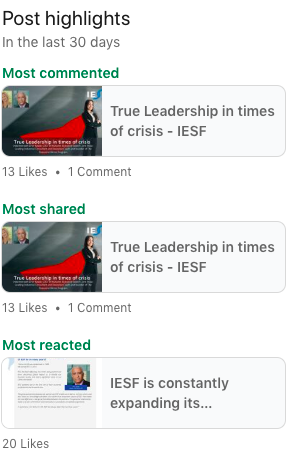 IESF Marketing facts & figures
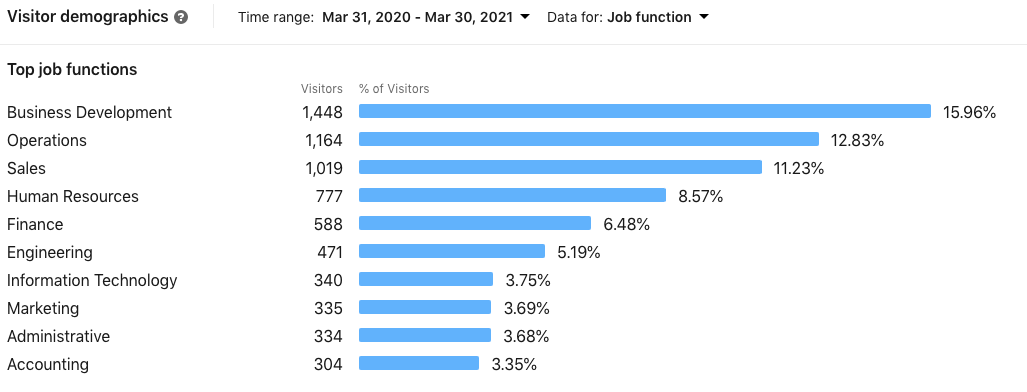 Number of publications 2020: 11
Number of publications 2021 so far: 6
Number of followers on IESF LinkedIn company page: 2200
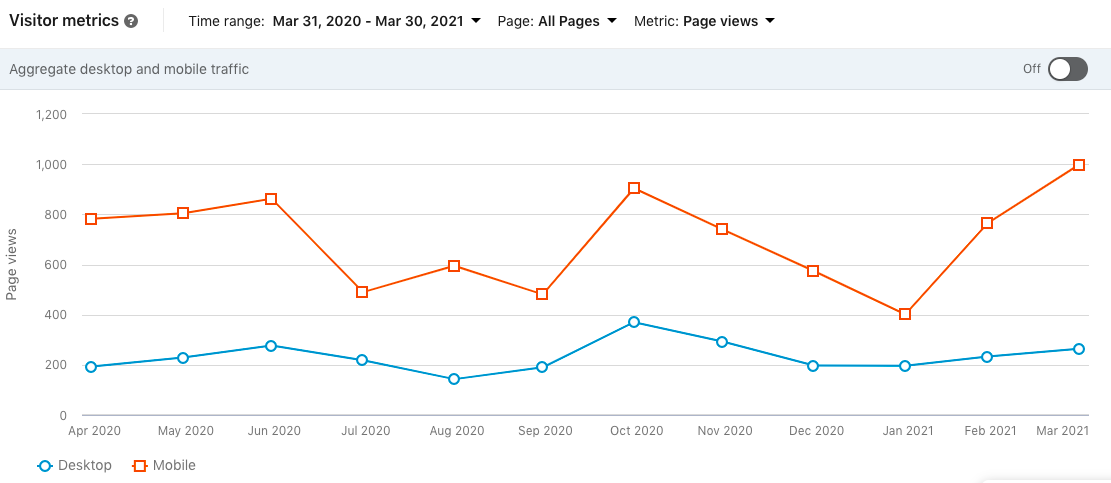 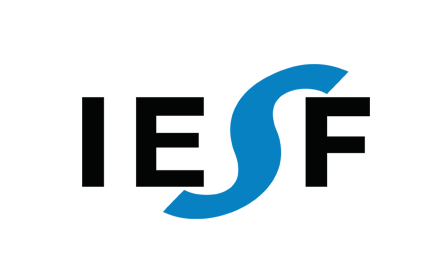 Marketing facts & figures
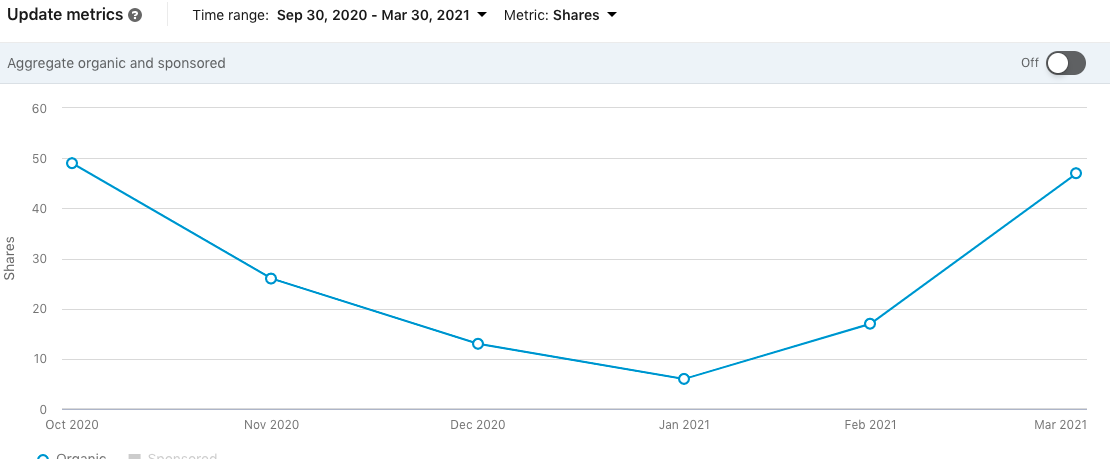 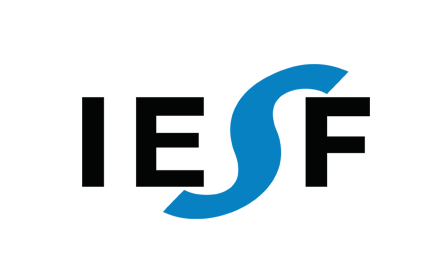 Marketing facts & figures
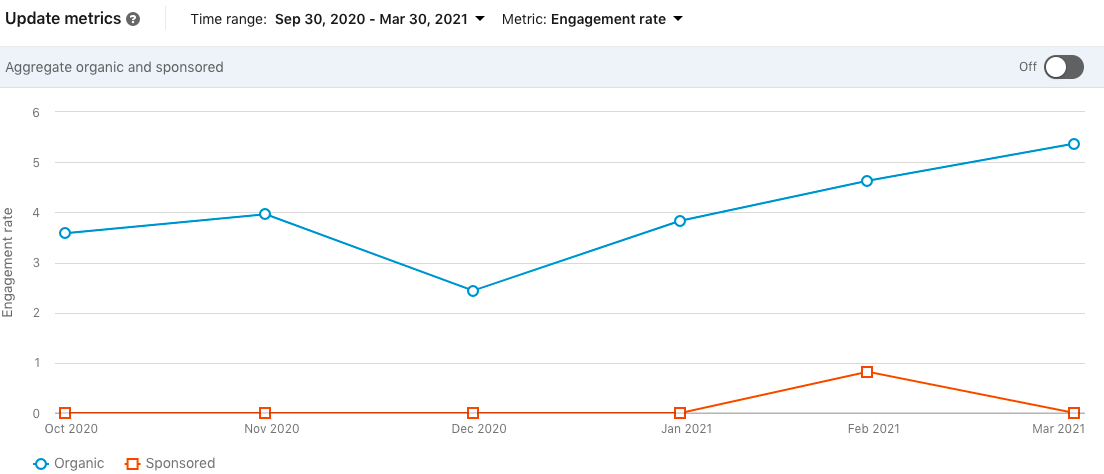 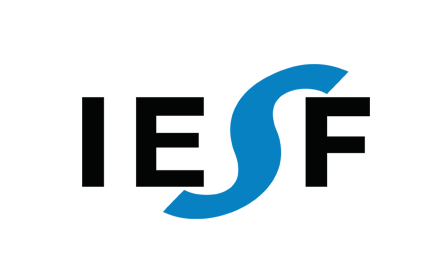 Marketing facts & figures
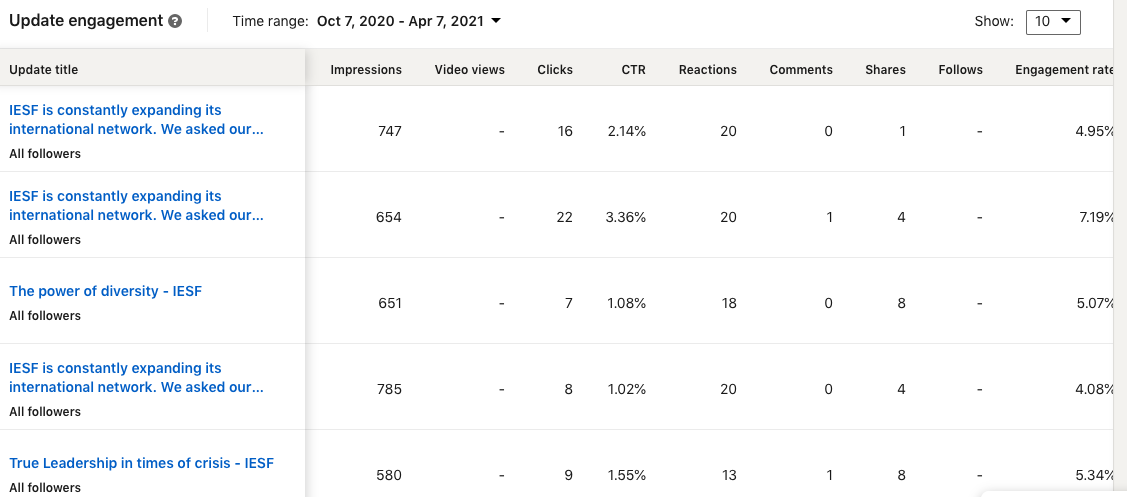 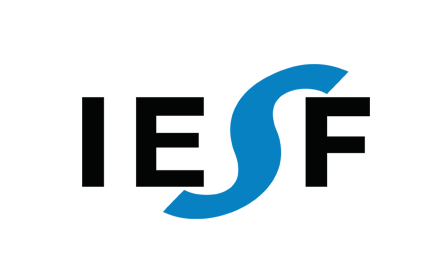 IESF Marketing goals 2021
Duplicate the number of publications according to the Marketing Planning for 2021 to: 30 publications minimum from various sorts

Increase number of followers LinkedIn page with 1000 members in 2021
Maintaining the level of clicks and shares around 40 a month (both organic and sponsored) 

Maintaining the high engagement rates for our content around 5 – 7%

Also share and generate IESF publications with business media worldwide 
A detailed plan and budget will be presented to you at the AGM
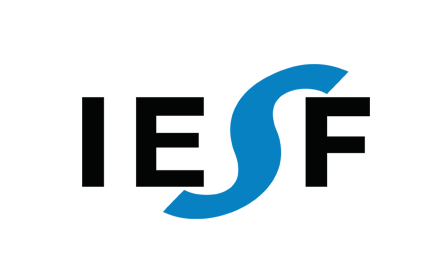 IESF Marketing 2021
Share your ideas
Share your existing content
Share your local business media titles  
Share & Like IESF updates with your network

The global calendar will be shared with you via e-mail & Kirsten will contact each partner upfront if your content is coming up
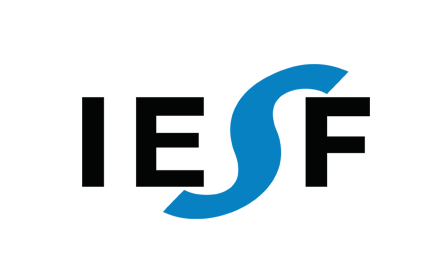 IESF Content Planning Marketing 2021 preview
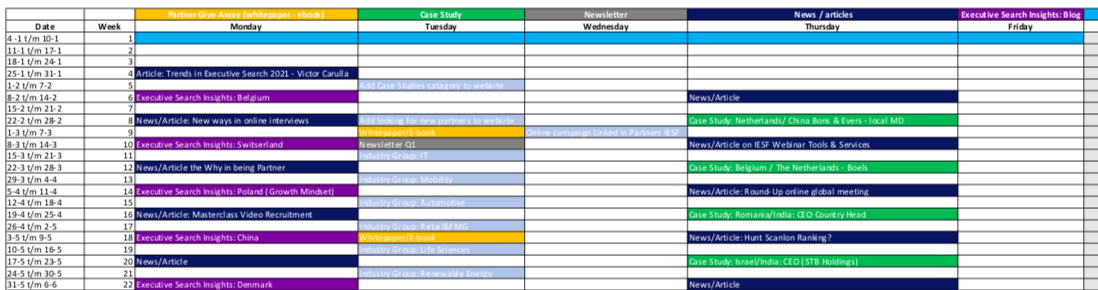 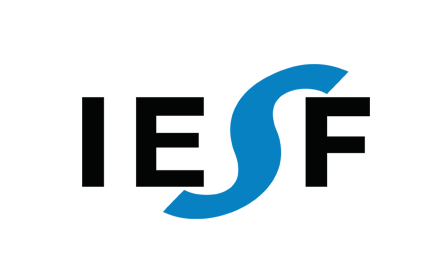 IESF Marketing 2021 – examples
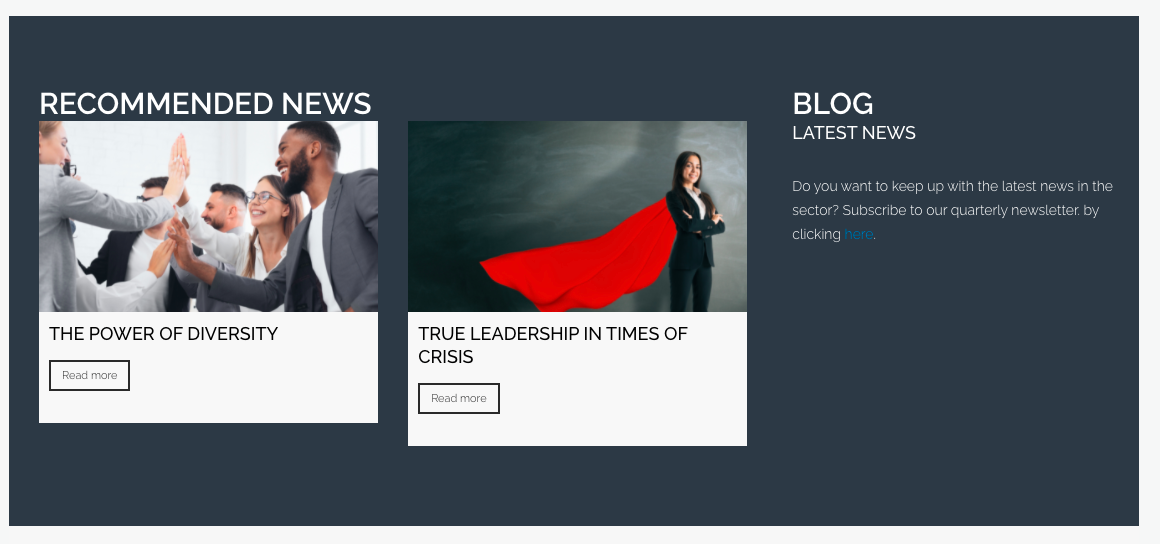 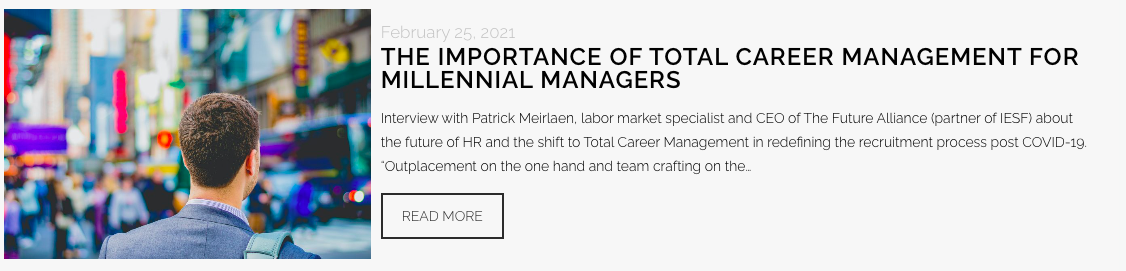 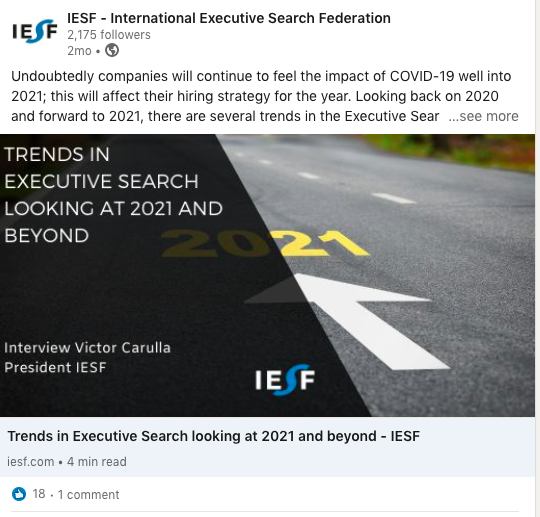 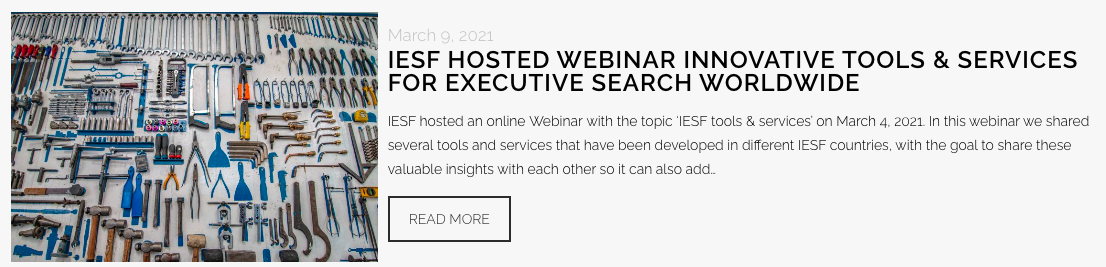 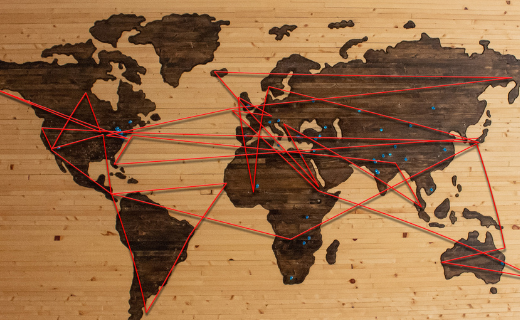 Consultants exchange
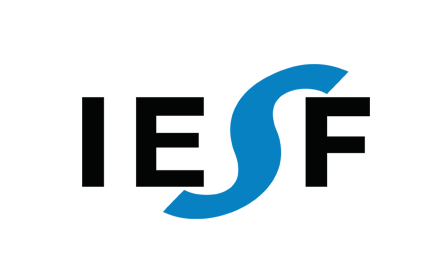 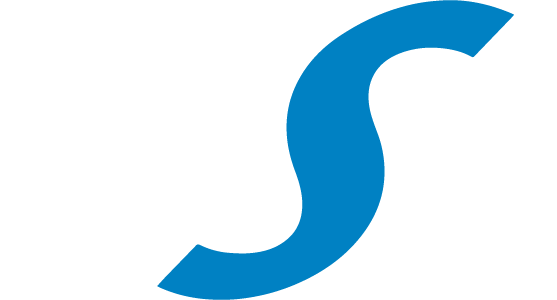 Any comments?
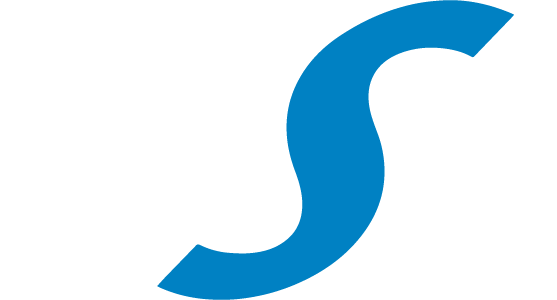 If you have any questions, do not hesitate to 
contact your Executive Assistant 

kirsten@vandegroep.nl